MA/CSSE 473 Day 17
Divide-and-conquer Convex Hull

Strassen's Algorithm: Matrix Multiplication
Exam results
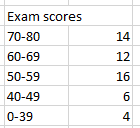 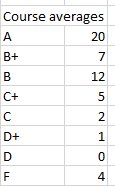 MA/CSSE 473 Day 17
Student Questions

Convex Hull (Divide and Conquer)
Matrix Multiplication (Strassen)
[Speaker Notes: Pass around attendance sheet.]
Reminder: The Master Theorem
The Master Theorem for Divide and Conquer recurrence relations:
Consider            T(n) = aT(n/b) + Ѳ(nk)
The solution is 
Ѳ(nk)		if   a < bk
Ѳ(nk log n)	if   a = bk
Ѳ(nlogba)	if   a > bk
(40 is the highest possible)
[Speaker Notes: This is here for reference again]
Convex Hull Problem
Again, sort by x-coordinate, with tie going to larger y-coordinate.
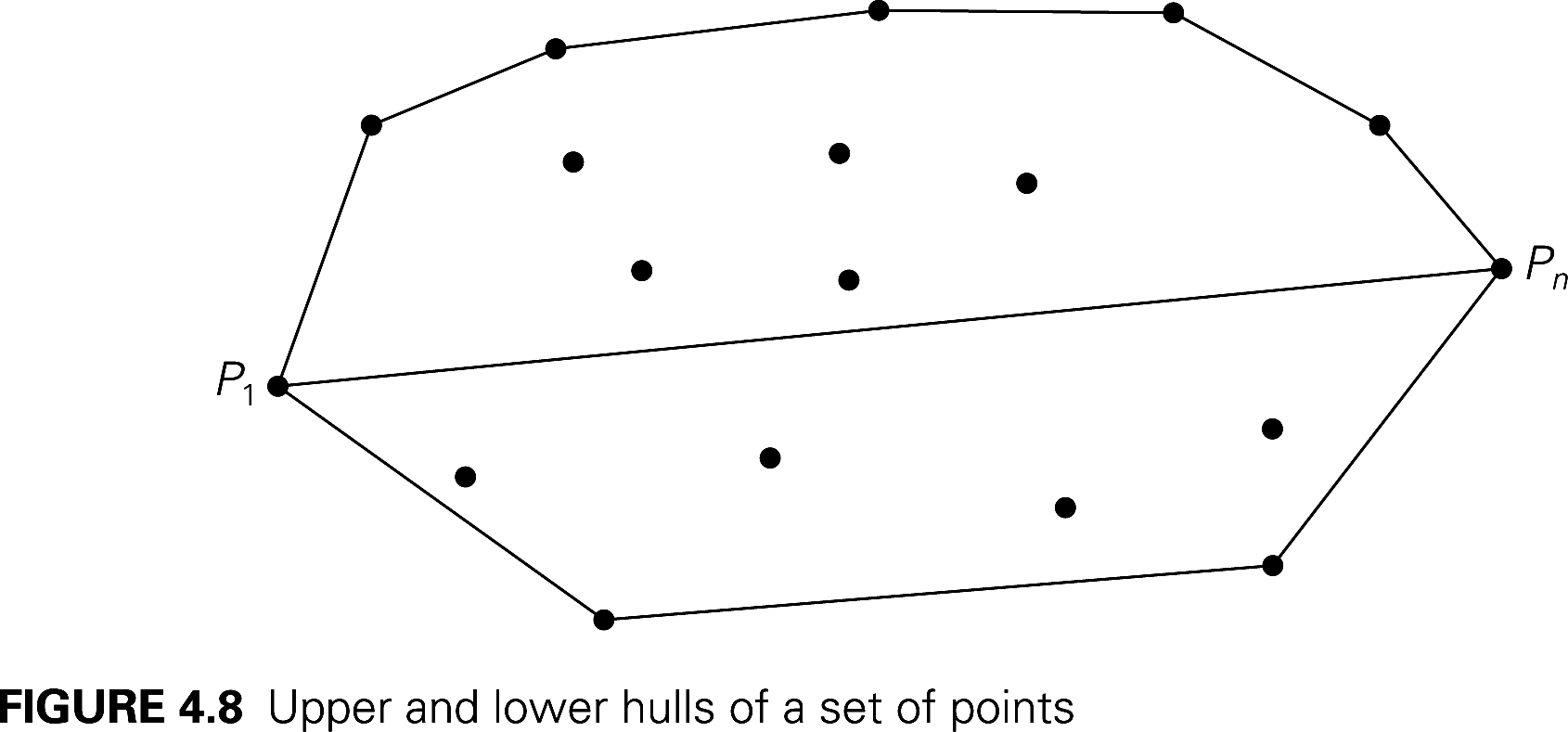 [Speaker Notes: Define the upper hull and lower hull.
S1 is set of points above the P1Pn line

To construct Upper Hull:
If S1 is empty, the upper hull is simply the P1Pn line.  Otherwise …
Find Pmax, a point in S1 furthest away from the line.  If there is a tie, select the point that maximizes the angle Pmax P1Pn.

Next slide.]
Recursive calculation of Upper Hull
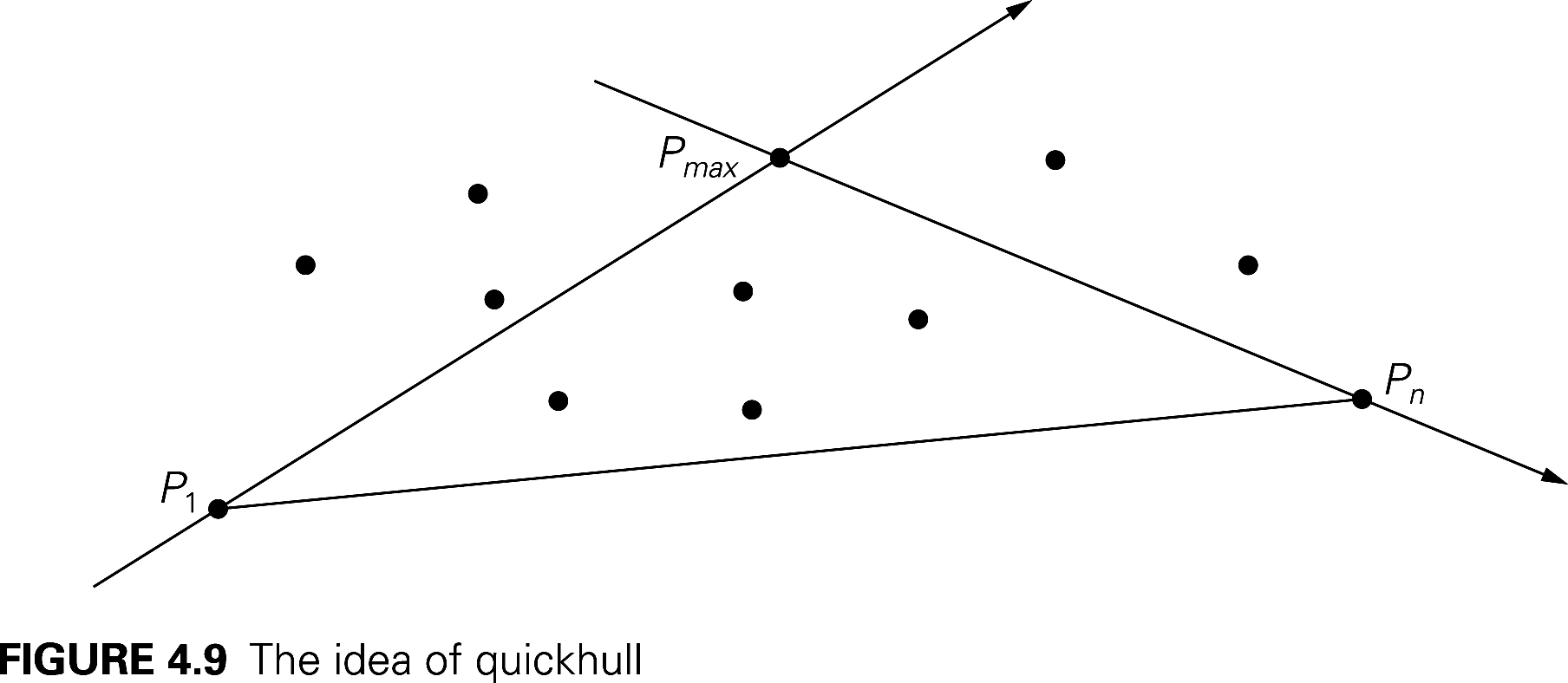 [Speaker Notes: S1,1 is the set of points from S1 that are to the left of line P1Pmax.
S1,2 is the set of points from S1 that are to the left of line PmaxPn.

Note that 
these sets must be disjoint (or else we did not choose Pmax correctly)
Pmax must be in the upper hull.  
No points inside the triangle can be in the upper hull.

Recursively construct upper hulls of P1 U S1,1  U Pmax and of Pmax U S1,2  U Pn.]
Simplifying the Calculations
We can simplify two things at once:
Finding the distance of P from line P1P2, and
Determining whether P is "to the left" of  P1P2
The area of the triangle through P1=(x1,y1), P2=(x2,y2), and P3=(x3,ye) is ½ of the absolute value of the determinant
For a proof of this property, see http://mathforum.org/library/drmath/view/55063.html
How do we use this to calculate distance from P to the line?
The sign of the determinant is positive if the order of the three points is clockwise, and negative if it is counter-clockwise
Clockwise means that P3 is "to the left" of directed line segment P1P2
Speeding up the calculation
[Speaker Notes: Speeding up he calculation of the determinant
Note that the first two terms of the determinant are the same for all P3, 
so for each point we only have to do  4 multiplications and 4 additions.]
Efficiency of quickhull algorithm
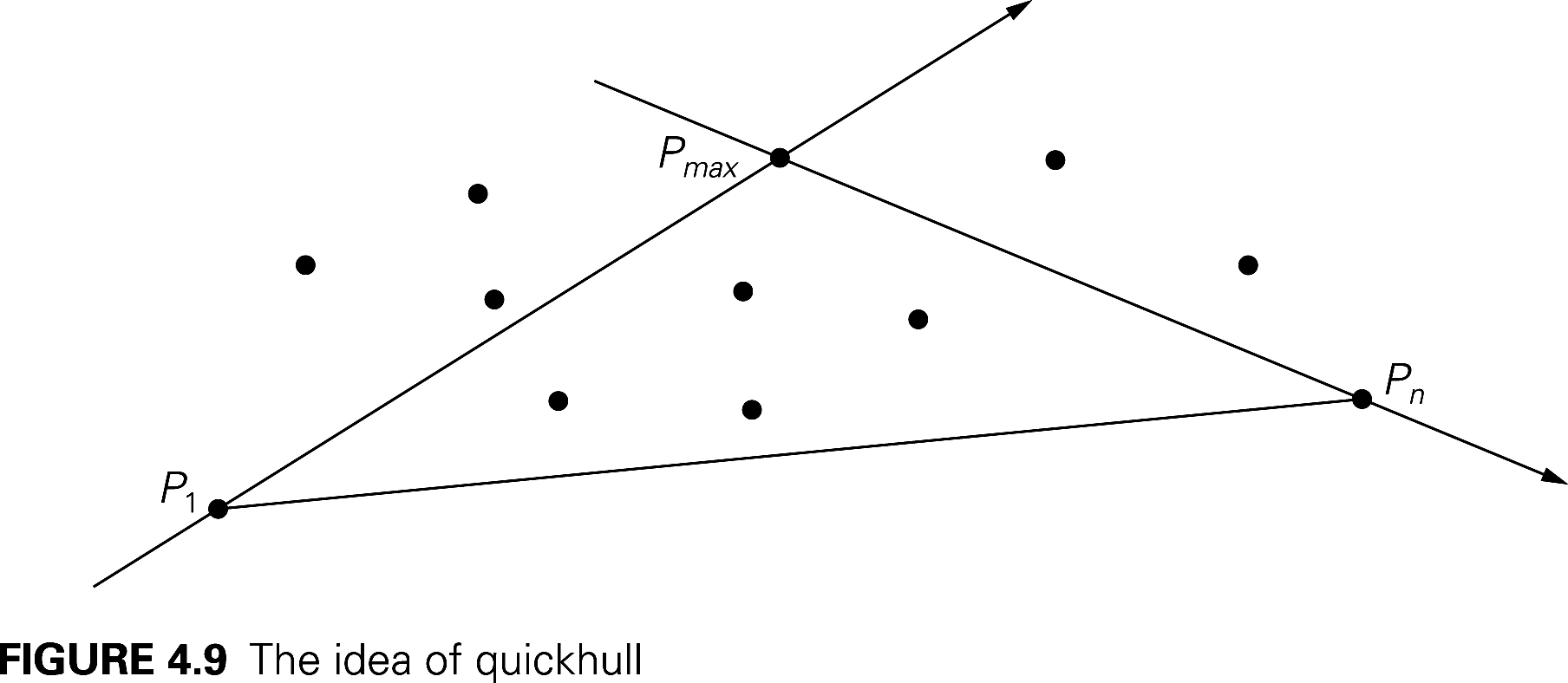 What arrangements of points give us worst case behavior?
Average case is much better.  Why?
[Speaker Notes: Worst Case is O(n2).  What is the worst case (none of the points are inside the triangle).

Average turns out to be O(N), where N = number of points.]
Ordinary  Matrix Multiplication
How many additions and multiplications are needed to compute the product of two 2x2 matrices?

C00    C01                A00    A01                B00    B01
                              =                             *
C10    C11                A10    A11                B10    B11
[   ]
[   ]
[   ]
Strassen’s Matrix Multiplication
Strassen observed [1969] that  the product of two matrices can be computed as follows:

C00    C01                A00    A01                B00    B01
                              =                             *
C10    C11                A10    A11                B10    B11


                      M1   + M4  - M5 + M7                        M3 + M5 
                       =                   
                       M2 + M4                                               M1   + M3  - M2 + M6
[   ]
[   ]
[   ]
[                    ]
Values of M1, M2, … , M7 are on the next slide
Formulas for Strassen’s Algorithm
M1 = (A00 + A11)  (B00 + B11)

M2 = (A10 + A11)  B00

M3 = A00  (B01 - B11)

M4 =  A11  (B10 - B00)

M5 = (A00 + A01)  B11

M6 = (A10 - A00)  (B00 + B01)

M7 = (A01 - A11)  (B10 + B11)
How many additions and multiplications?
The Recursive Algorithm
We multiply square matrices whose size is a power of 2 (if not, pad with zeroes)
Break up each matrix into four N/2 x N/2 submatrices.
Recursively multiply the parts.
How many additions and multiplications?
 If we do "normal matrix multiplication" recursively using divide and conquer?
 If we use Strassen's formulas?
[Speaker Notes: First analysis:  T(n) = 8T(n/2) + 1.  a = 8, b = 2, k = 0.    Third case of master theorem.
So T(n) = n^3

Second analysis (is on a later slide)]
Analysis of Strassen’s Algorithm
If N is not a power of 2, matrices can be padded with zeros.
Number of multiplications:
          M(N) = 7M(N/2) + C,   M(1) = 1
Solution: M(N) =   (Nlog 27) ≈ N2.807                                   vs.  N3 of brute-force algorithm.
What if we also count the additions?
Algorithms with better asymptotic efficiency are known but they are even more complex.
[Speaker Notes: BEFORE ANIMATION:  Analysis M(N) =  7 M(N/2) = 49 M(N/4) ….

How do we know that x^(log y) =y^(log x)?

A(N) = 7A(N/2) + 18(N/2)2  

We are doing 7 multiplications of smaller matrices, and 18 additions of smaller matrices.


Use Master Theorem]